DATA MININGLECTURE 11
Classification
	Naïve Bayes
Supervised Learning
Graphs And Centrality
NAÏVE BAYES CLASSIFIER
Bayes Classifier
A probabilistic framework for solving classification problems
A, C random variables
Joint probability: Pr(A=a,C=c)
Conditional probability: Pr(C=c | A=a)
Relationship between joint and conditional probability distributions


Bayes Theorem:
Bayesian Classifiers
How to classify the new record X = (‘Yes’, ‘Single’, 80K)
Find the class with the highest probability given the vector values.

Maximum Aposteriori Probability estimate:
Find the value c for class C that maximizes P(C=c| X)
How do we estimate P(C|X) for the different values of C?
We want to estimate P(C=Yes| X)
and P(C=No| X)
Bayesian Classifiers
In order for probabilities to be well defined:
Consider each attribute and the class label as random variables
Probabilities are determined from the data
Evade C 
Event space: {Yes, No}
P(C) = (0.3, 0.7)
Refund A1
Event space: {Yes, No}
P(A1) = (0.3,0.7)
Martial Status A2 
Event space: {Single, Married, Divorced}
P(A2) = (0.4,0.4,0.2)
Taxable Income A3 
Event space: R
P(A3) ~ Normal(,2)
μ = 104:sample mean, 2=1874:sample var
Bayesian Classifiers
Naïve Bayes Classifier
Example
Record 
X = (Refund = Yes, Status = Single, Income =80K)
 For the class C = ‘Evade’, we want to compute: 
P(C = Yes|X) and P(C = No| X)
We compute:
P(C = Yes|X) = P(C = Yes)*P(Refund = Yes |C = Yes)
				    *P(Status = Single |C = Yes)
				    *P(Income =80K |C= Yes)
P(C = No|X) = P(C = No)*P(Refund = Yes |C = No)
				   *P(Status = Single |C = No)
				   *P(Income =80K |C= No)
How to Estimate Probabilities from Data?
How to Estimate Probabilities from Data?
How to Estimate Probabilities from Data?
How to Estimate Probabilities from Data?
How to Estimate Probabilities from Data?
How to Estimate Probabilities from Data?
How to Estimate Probabilities from Data?
How to Estimate Probabilities from Data?
Example
Record 
X = (Refund = Yes, Status = Single, Income =80K)
We compute:
P(C = Yes|X) = P(C = Yes)*P(Refund = Yes |C = Yes)
				    *P(Status = Single |C = Yes)
				    *P(Income =80K |C= Yes)
		     = 3/10* 0 * 2/3 * 0.01 = 0
P(C = No|X) = P(C = No)*P(Refund = Yes |C = No)
				   *P(Status = Single |C = No)
				   *P(Income =80K |C= No)
		     = 7/10 * 3/7 * 2/7 * 0.0062 = 0.0005
Example of Naïve Bayes Classifier
Creating a Naïve Bayes Classifier, essentially means to compute counts:
Total number of records: N = 10
Class No:
Number of records: 7
Attribute Refund: 
	Yes: 3 
	No:  4
Attribute Marital Status:
	Single:     2
	Divorced: 1
	Married:   4
Attribute Income:
	mean:     110
	variance: 2975
Class Yes:
Number of records: 3
Attribute Refund: 
	Yes: 0 
	No:  3
Attribute Marital Status:
	Single:     2
	Divorced: 1
	Married:   0
Attribute Income:
	mean:     90
	variance: 25
Example of Naïve Bayes Classifier
Given a Test Record:
X = (Refund = Yes, Status = Single, Income =80K)
P(X|Class=No) = P(Refund=Yes|Class=No)		  P(Married| Class=No)		  P(Income=120K| Class=No)	              = 3/7 * 2/7 * 0.0062 = 0.00075

P(X|Class=Yes) = P(Refund=No| Class=Yes)   	                   P(Married| Class=Yes)   	                   P(Income=120K| Class=Yes)	               = 0 * 2/3 * 0.01 = 0

P(No) = 0.3, P(Yes) = 0.7
Since P(X|No)P(No) > P(X|Yes)P(Yes)
Therefore P(No|X) > P(Yes|X)      => Class = No
Naïve Bayes Classifier
Example of Naïve Bayes Classifier
With Laplace Smoothing
Given a Test Record:
X = (Refund = Yes, Status = Single, Income =80K)
P(X|Class=No) = P(Refund=No|Class=No)		  P(Married| Class=No)		  P(Income=120K| Class=No)	              = 4/9  3/10  0.0062 = 0.00082

P(X|Class=Yes) = P(Refund=No| Class=Yes)   	                   P(Married| Class=Yes)   	                   P(Income=120K| Class=Yes)	               = 1/5  3/6  0.01 = 0.001

P(No) = 0.7, P(Yes) = 0.3
P(X|No)P(No) = 0.0005  
P(X|Yes)P(Yes) = 0.0003
      => Class = No
Implementation details
Naïve Bayes for Text Classification
Fraction of documents in c
Laplace Smoothing
Number of unique words
(vocabulary size)
Total number of terms in all documents in c
Multinomial document model
w
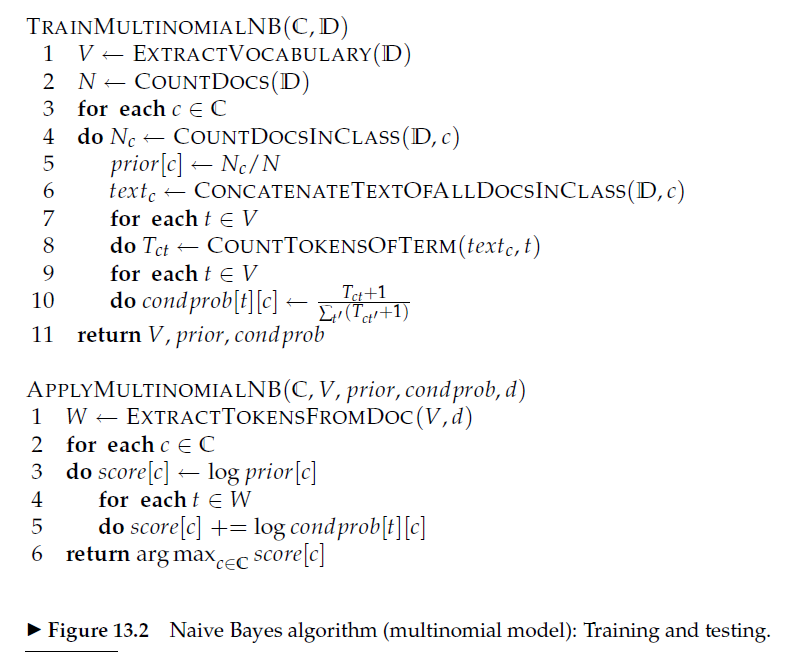 Example
News titles for Politics and Sports
Politics
Sports
“Obama meets Merkel”
“Obama elected again”
“Merkel visits Greece again”
“OSFP European basketball champion”
“Miami NBA basketball champion”
“Greece basketball coach?”
documents
P(p) = 0.5
P(s) = 0.5
obama:2, meets:1, merkel:2, elected:1, again:2, visits:1, greece:1
OSFP:1, european:1, basketball:3, champion:2, miami:1, nba:1, greece:1, coach:1
terms
Vocabulary size: 14
Total terms: 10
Total terms: 11
X = “Obama likes basketball”
New title:
P(Politics|X) ~ P(p)*P(obama|p)*P(likes|p)*P(basketball|p)
                     = 0.5 * 3/(10+14) *1/(10+14) * 1/(10+14) = 0.000108
P(Sports|X) ~ P(s)*P(obama|s)*P(likes|s)*P(basketball|s)
                     = 0.5 * 1/(11+14) *1/(11+14) * 4/(11+14) = 0.000128
Naïve Bayes (Summary)
Robust to isolated noise points

Handle missing values by ignoring the instance during probability estimate calculations

Robust to irrelevant attributes

Independence assumption may not hold for some attributes
Use other techniques such as Bayesian Belief Networks (BBN)

Naïve Bayes can produce a probability estimate, but it is usually a very biased one
Logistic Regression is better for obtaining probabilities.
Supervised Learning
Learning
Supervised Learning: learn a model from the data using labeled data.
Classification and Regression are the prototypical examples of supervised learning tasks. Other are possible (e.g., ranking)
Unsupervised Learning: learn a model – extract structure from unlabeled data. 
Clustering and Association Rules are prototypical examples of unsupervised learning tasks.
Semi-supervised Learning: learn a model for the data using both labeled and unlabeled data.
Supervised Learning Steps
Model the problem
What is you are trying to predict? What kind of optimization function do you need? Do you need classes or probabilities?
Extract Features
How do you find the right features that help to discriminate between the classes?
Obtain training data
Obtain a collection of labeled data. Make sure it is large enough, accurate and representative. Ensure that classes are well represented.
Decide on the technique
What is the right technique for your problem?
Apply in practice
Can the model be trained for very large data? How do you test how you do in practice? How do you improve?
Modeling the problem
Sometimes it is not obvious. Consider the following three problems
Detecting if an email is spam
Categorizing the queries in a search engine
Ranking the results of a web search
Feature extraction
Feature extraction, or feature engineering is the most tedious but also the most important step
How do you separate the players of the Greek national team from those of the Swedish national team?

One line of thought: throw features to the classifier and the classifier will figure out which ones are important
More features, means that you need more training data
Another line of thought: Feature Selection: Select carefully the features using various functions and techniques
Computationally intensive
Training data
An overlooked problem: How do you get labeled data for training your model?
E.g., how do you get training data for ranking?
Usually requires a lot of manual effort and domain expertise and carefully planned labeling
Results are not always of high quality (lack of expertise)
And they are not sufficient (low coverage of the space)
Recent trends:
Find a source that generates the labeled data for you.
Crowd-sourcing techniques
Dealing with small amount of labeled data
Semi-supervised learning techniques have been developed for this purpose. 

Self-training: Train a classifier on the data, and then feed back the high-confidence output of the classifier as input

Co-training: train two “independent” classifiers and feed the output of one classifier as input to the other.

Regularization: Treat learning as an optimization problem where you define relationships between the objects you want to classify, and you exploit these relationships
Example: Image restoration
Technique
The choice of technique depends on the problem requirements (do we need a probability estimate?) and the problem specifics (does independence assumption hold? do we think classes are linearly separable?)
For many cases finding the right technique may be trial and error
For many cases the exact technique does not matter.
Big Data Trumps Better Algorithms
If you have enough data then the algorithms are not so important
The web has made this possible.
Especially for text-related tasks
Search engine uses the collective human intelligence

Google lecture: Theorizing from the Data
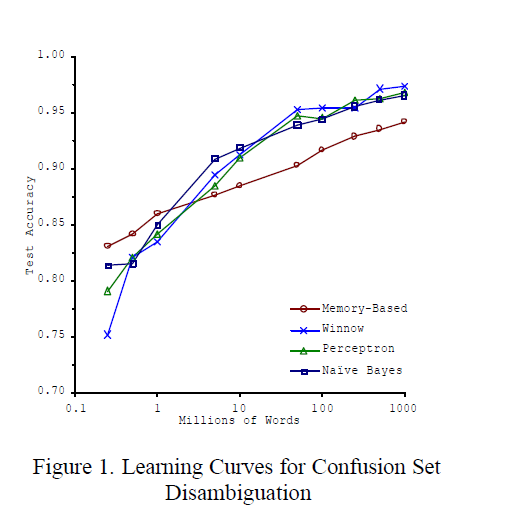 Apply-Test
How do you scale to very large datasets?
Distributed computing – map-reduce implementations of machine learning algorithms (Mahut, over Hadoop)

How do you test something that is running online?
You cannot get labeled data in this case
A/B testing

How do you deal with changes in data?
Active learning
GRAPHS and LINK ANALYSIS RANKING
Graphs - Basics
Undirected Graphs
Undirected Graph: The edges are undirected pairs – they can be traversed in any direction.
Degree of node: Number of edges incident on the node
Path: A sequence of edges from one node to another
We say that the node is reachable
Connected Component: A set of nodes such that there is a path between any two nodes in the set
Directed Graphs
Directed Graph: The edges are ordered pairs – they can be traversed in the direction from first to second.
In-degree and Out-degree of a node.
Path: A sequence of directed edges from one node to another
We say that the node is reachable
Strongly Connected Component: A set of nodes such that there is a directed path between any two nodes in the set
Weakly Connected Component: A set of nodes such that there is an undirected path between any two nodes in the set
Bipartite Graph
A graph where the vertex set V is partitioned into two sets V = {L,R}, of size greater than one, such that there is no edge within each set.
Set R
Set L
Mining the graph structure
A graph is a combinatorial object, with a certain structure.
Mining the structure of the graph reveals information about the entities in the graph
E.g., if in the Facebook graph I find that there are 100 people that are all linked to each other, then these people are likely to be a community
The community discovery problem
By measuring the number of friends in the facebook graph I can find the most important nodes
The node importance problem
We will now focus on the node importance problem
Importance problem
What are the most important nodes in the graph?
What are the most authoritative pages on the web
Who are the important users in Facebook?
What are the most influential Twitter accounts?
Link Analysis
First generation search engines
view documents as flat text files
could not cope with size, spamming, user needs
Second generation search engines
Ranking becomes critical
shift from relevance to authoritativeness
authoritativeness: the static importance of the page
use of Web specific data: Link Analysis of the Web graph
a success story for the network analysis + a huge commercial success
it all started with two graduate students at Stanford
Link Analysis: Intuition
A link from page p to page q denotes endorsement
page p considers page q an authority on a subject
use the graph of recommendations
assign an authority value to every page

The same idea applies to other graphs as well
Twitter graph, where user p follows user q
Constructing the graph
w
w
w
w
w
Goal: output an authority weight for each node
Also known as centrality, or importance
Rank by Popularity
Rank pages according to the number of incoming edges (in-degree, degree centrality)
w=3
w=2
Red Page
Yellow Page
Blue Page
Purple Page
Green Page
w=2
w=1
w=1
Popularity
It is not important only how many link to you, but how important are the people that link to you.
Good authorities are pointed by good authorities
Recursive definition of importance
PageRank
w
Good authorities should be pointed by good authorities
The value of a page is the value of the people that link to you

How do we implement that?
Assume that we have a unit of authority to distribute to all nodes.
Each node distributes the authority value they have to their neighbors
The authority value of each node is the sum of the authority fractions it collects from its neighbors.
Solving the system of equations we get the authority values for the nodes
w = ½ , w = ¼ , w = ¼
w
w
w + w + w = 1
w =  w + w
w = ½ w
w = ½ w
A more complex example
v2
v1
w1 = 1/3 w4 + 1/2 w5
v3
w2 = 1/2 w1 + w3 + 1/3 w4
w3 = 1/2 w1 + 1/3 w4
w4 = 1/2 w5
w5 = w2
v5
v4
Random Walks on Graphs
What we described is equivalent to a random walk on the graph

Random walk:
Start from a node uniformly at random
Pick one of the outgoing edges uniformly at random
Repeat.
Random walks on graphs
v2
p’1 = 1/3 p4 + 1/2 p5
v1
p’2 = 1/2 p1 + p3 + 1/3 p4
v3
p’3 = 1/2 p1 + 1/3 p4
p’4 = 1/2 p5
v4
v5
p’5 = p2